Recruitment and Engagement of Diverse Populations
Jasmine Bell, MPH, Recruitment Innovation Center, Vanderbilt University Medical Center
Sheila V. Kusnoor, PhD, Center for Knowledge Management, Vanderbilt University Medical Center

Trial Innovation Network Open Forum Session
July 15, 2021
Overall approaches to recruiting diverse populations
Jasmine Bell, MPH
Recruitment Innovation Center
Vanderbilt University Medical Center
Goals
Provide background information for racial underrepresentation in clinical research
Explore origins of racial health disparities and how they are sustained
How to approach research through a health equity lens 
Material strategies and recommendations for promoting racial diversity in research
Background
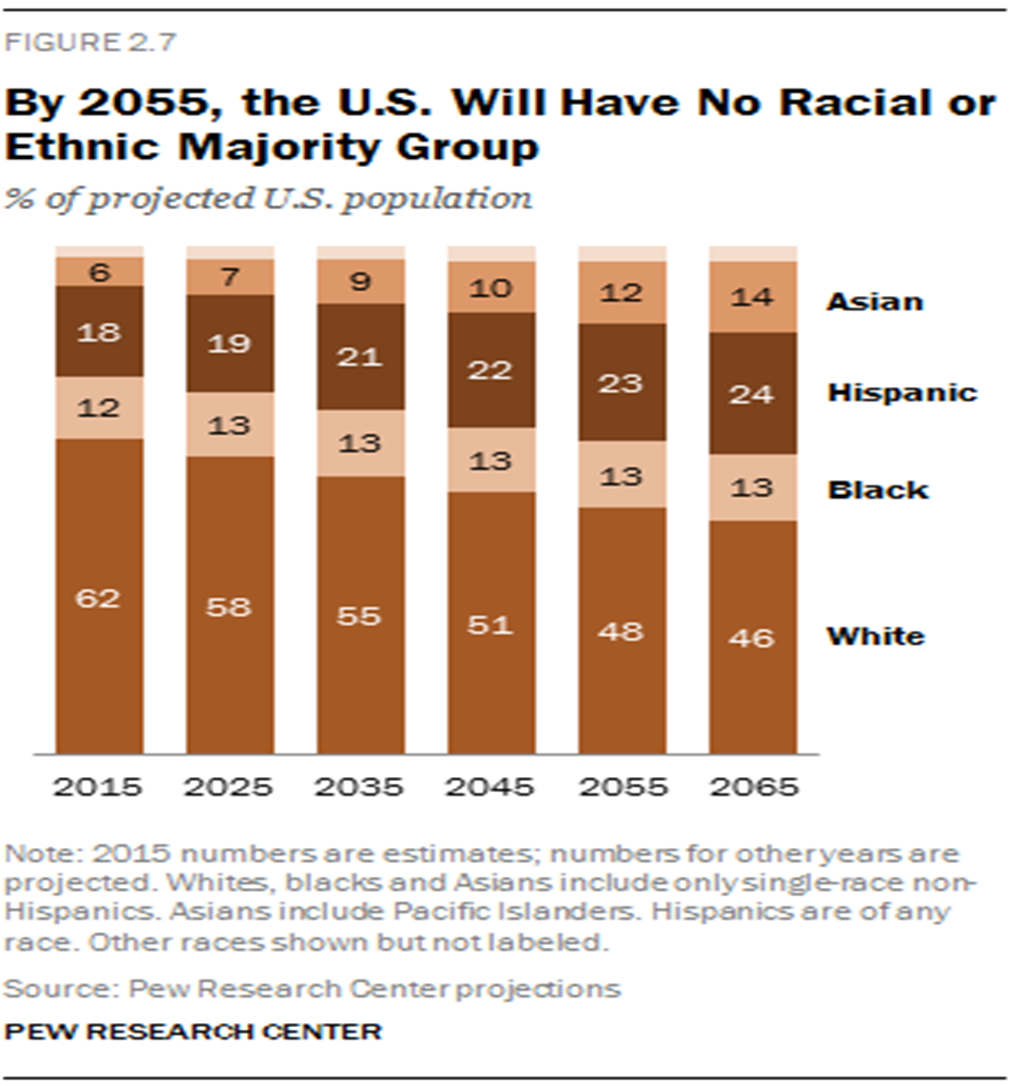 Anticipated changes to the racial majority by 2055
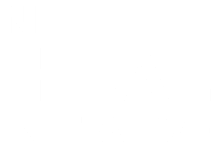 BACPAC
[Speaker Notes: In 2015, The Pew Research Center  released a report that forecasted by  the year 2055, the US population will NOT have a racial or ethnic majority group. Projections show Asian and Hispanic populations will continue to outpace Black and White racial groups in population growth. The US will increasingly reflect a more linguistically and culturally diverse population. As the population becomes more diverse, I hope in the future the question about diversity will be obsolete.  However, in the present,  what we will we do over the next couple, years or decades to ensure (a.) that every individual feels as though clinical trials provide a fair opportunity to be a part of medical discoveries,  and  (b.) that we increase transparency and trust in the healthcare system and  the research process. If we can  begin to answer these concerns, I hope it means that we are moving collectively into a space of intentional and meaningful inclusion of historically underrepresented groups in  clinical trials.]
Underrepresentation in clinical research
Black or African American individuals represent 13.4% of the population, yet the FDA reports show that only 5% of clinical trial participants come from this demographic. 
Hispanic or Latino heritage individuals, represent almost one fifth (18.1%) of the population yet only 1% of trial participants. 
It’s important to include diverse populations to understand the generalizability of study findings
Racially diverse populations often have a higher burden of disease
Diversity in Clinical Trials. (n.d.). Clinical Research Pathways. Retrieved July 8, 2021, from https://clinicalresearchpathways.org/diversity/
Racial health disparities
For women over the age of 30, pregnancy related mortality for black and AI/AN women was four to five times higher than it was for white women.
The risk of diabetes is 77% higher among African Americans than among non-Hispanic white Americans.
Last six months of life is $7,100 more expensive to the Medicare system for Black people, and $6,100 more expensive for Hispanics, compared with white people.
Health Inequality Actually Is a “Black and White Issue”, Research Says. (n.d.). Retrieved July 8, 2021, from https://healthblog.uofmhealth.org/lifestyle/health-inequality-actually-a-black-and-white-issue-research-says
Byhoff, E., Harris, J. A., Langa, K. M., & Iwashyna, T. J. (2016). Racial and Ethnic Differences in End-of-Life Medicare Expenditures. Journal of the American Geriatrics Society, 64(9), 1789–1797. https://doi.org/10.1111/jgs.14263
Origins of racial health disparities
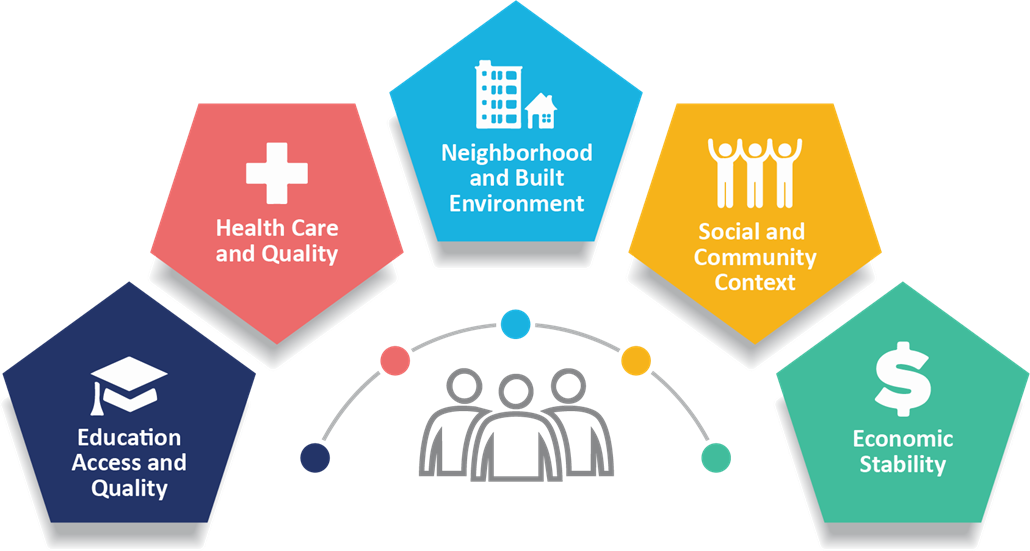 Health disparities are preventable differences in the burden of disease, that are experienced by socially disadvantaged populations.
Social determinants of health and social factors are racialized and create racial disparities in health care
CDC. Community Health and Program Services (CHAPS): Health Disparities Among Racial/Ethnic Populations. Atlanta: U.S. Department of Health and Human Services; 2008
Overall Approaches and Strategies
Applying a health equity lens in research
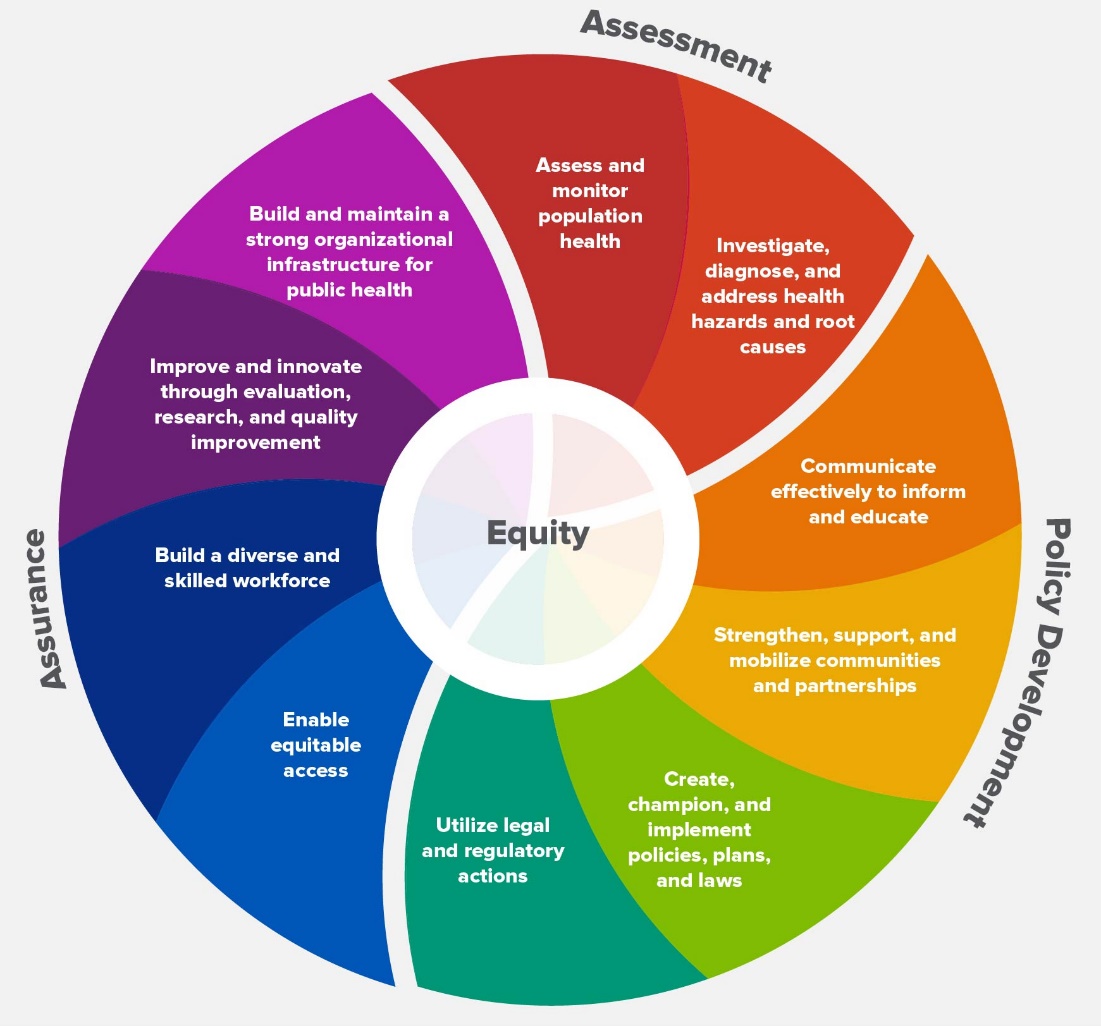 Construct study design and procedures through a health equity lens through:
Assurance 
Assessment 
Policy Development
CDC - 10 Essential Public Health Services—CSTLTS. (2021, March 18). https://www.cdc.gov/publichealthgateway/publichealthservices/essentialhealthservices.html
[Speaker Notes: Assess and monitor population health status, factors that influence health, and community needs and assets
Investigate, diagnose, and address health problems and hazards affecting the population
Communicate effectively to inform and educate people about health, factors that influence it, and how to improve it
Strengthen, support, and mobilize communities and partnerships to improve health
Create, champion, and implement policies, plans, and laws that impact health
Utilize legal and regulatory actions designed to improve and protect the public’s health
Assure an effective system that enables equitable access to the individual services and care needed to be healthy
Build and support a diverse and skilled public health workforce
Improve and innovate public health functions through ongoing evaluation, research, and continuous quality improvement
Build and maintain a strong organizational infrastructure for public health]
Material strategies for promoting racial diversity in research
Research Environment
Research Procedures
Material strategies for promoting racial diversity in research
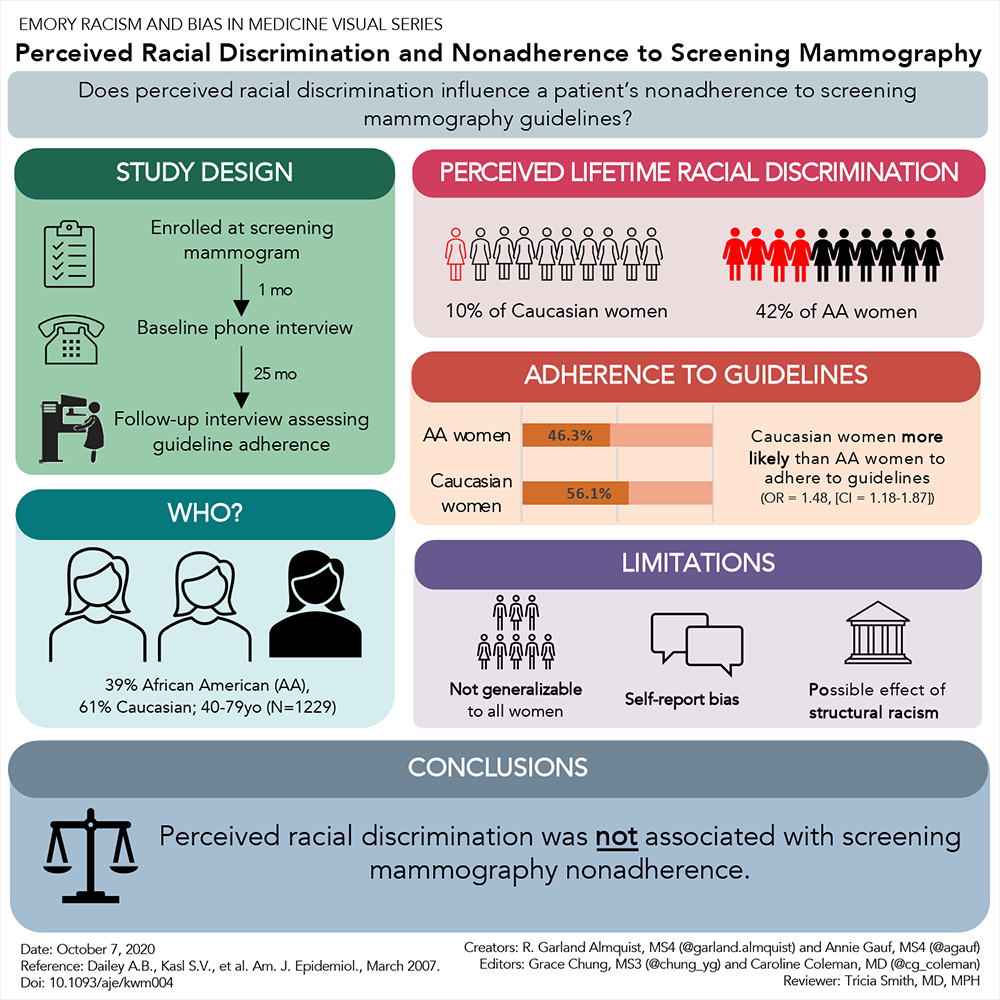 Research Environment
Foster an anti-racist research environment 
Study team members should be educated on implicit bias
Establish a work culture that values diversity and inclusion 
Hire and retain racially diverse research staff
Intentional recruitment 
Compensate employees appropriately
[Speaker Notes: Research Environment 
Sukhera, J., Milne, A., Teunissen, P. W., Lingard, L., & Watling, C. (2018). Adaptive reinventing: Implicit bias and the co-construction of social change. Advances in Health Sciences Education, 23(3), 587–599. https://doi.org/10.1007/s10459-018-9816-3

Stevens, F. G., Plaut, V. C., & Sanchez-Burks, J. (2008). Unlocking the Benefits of Diversity: All-Inclusive Multiculturalism and Positive Organizational Change. The Journal of Applied Behavioral Science, 44(1), 116–133. https://doi.org/10.1177/0021886308314460

Hire and Retain Racially Diverse Staff 
Minority Patients Benefit From Having Minority Doctors, But That’s a Hard Match to Make. (n.d.). University of Michigan. Retrieved July 8, 2021, from https://labblog.uofmhealth.org/rounds/minority-patients-benefit-from-having-minority-doctors-but-thats-a-hard-match-to-make-0

How and why to hire a diverse workforce: What you need to know - ProQuest. (n.d.). Retrieved July 13, 2021, from http://www.proquest.com/docview/1950110778?accountid=14816]
Material strategies for promoting racial diversity in research
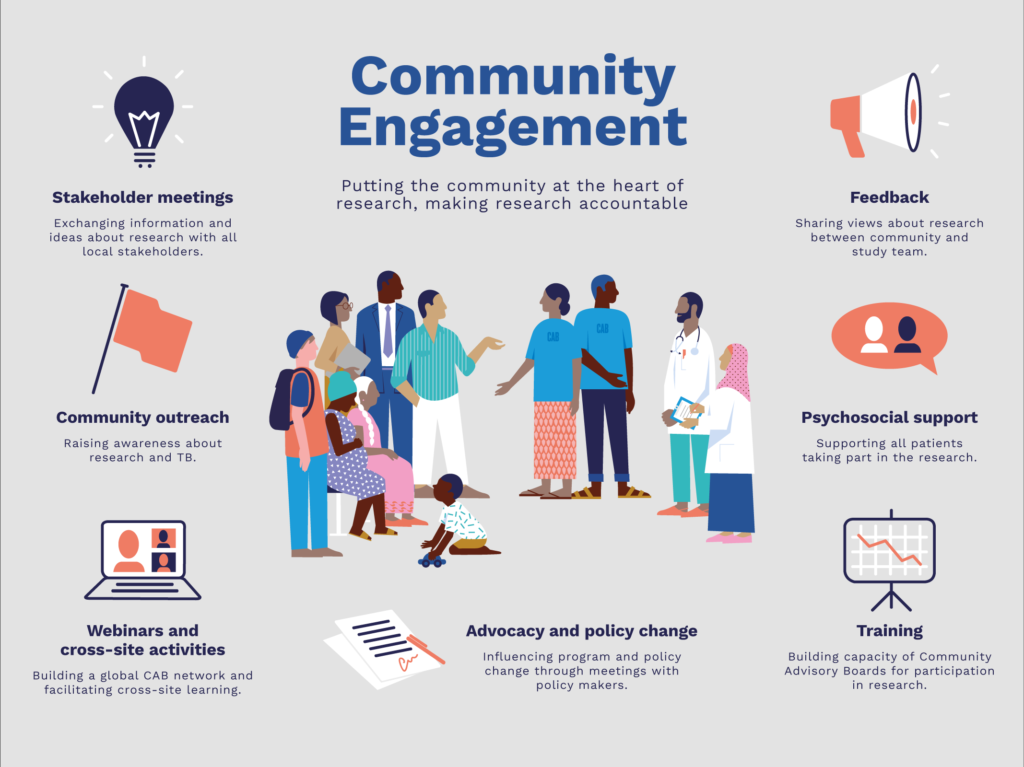 Research Procedures
Ensure that the project is culturally tailored and accessible 
Study identity and images should be relatable
Health literacy is considered 
Earn and build trust with the community
Focus on community engagement and participation 
Adjust study design to fit the needs of the priority population
[Speaker Notes: Cottrell, L., Harris, C. V., Deskins, S., Bradlyn, A., & Wrye Coffman, J. (2010). Developing Culturally Tailored Health Belief-Based Intervention Materials to Improve Child and Parent Participation in a Cardiovascular Screening Program. Health Promotion Practice, 11(3), 418–427. https://doi.org/10.1177/1524839908321561

Klostermann, B. K., Slap, G. B., Nebrig, D. M., Tivorsak, T. L., & Britto, M. T. (2005, August). Earning trust and losing it: Adolescents’ views on trusting physicians: specific physician behaviors--particularly those implying an assurance of confidentiality--encourage trust-building among adolescents. Journal of Family Practice, 54(8), 679+. Gale Academic OneFile. http://link.gale.com/apps/doc/A135320788/AONE?sid=googleScholar&xid=886dc7b0]
Resources
Trial Innovation Network (TIN) toolkit 
Diversity in Clinical Trials from Brigham and Women’s Hospital 
Engaging Racial And Ethnic Minority Patient Populations in Covid-19 Clinical Trials
The Art of Recruitment
Faster Together – Enhancing Recruitment of Minorities in Clinical Trials
Faster Together, Enhancing the Recruitment of Minorities in Clinical Trials
Sheila Kusnoor, Ph.D.
Center for Knowledge Management
Vanderbilt University Medical Center
Underrepresented Populations in Research
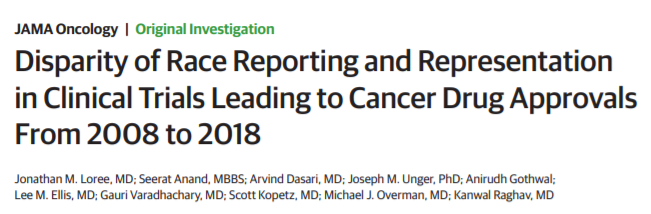 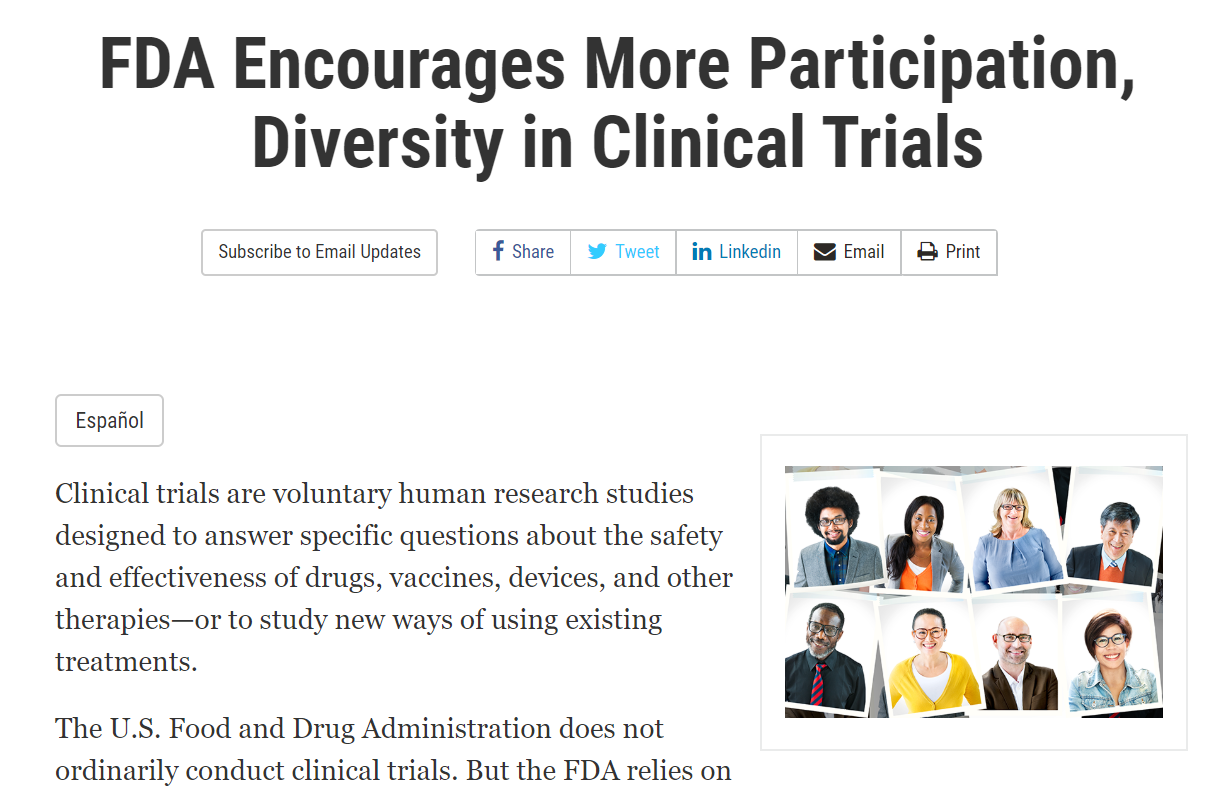 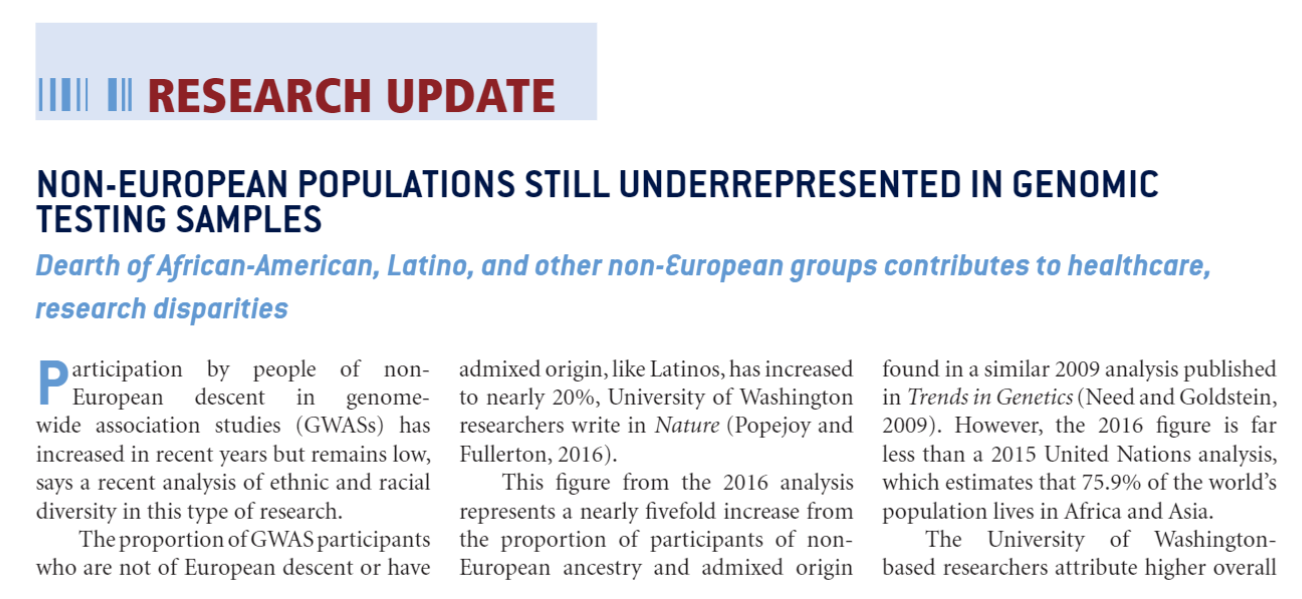 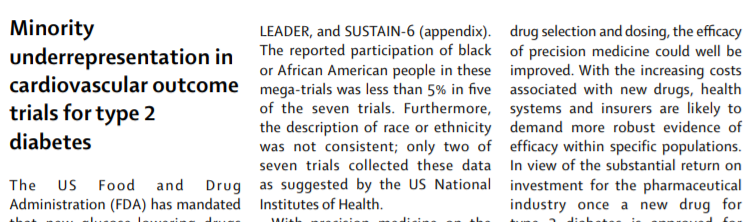 Hoppe C, Kerr D. Minority underrepresentation in cardiovascular outcome trials for type 2 diabetes. Lancet Diabetes Endocrinol. 2017 Jan;5(1):13.
Loree JM, Anand S, Dasari A, Unger JM, Gothwal A, Ellis LM, Varadhachary G, Kopetz S, Overman MJ, Raghav K. Disparity of Race Reporting and Representation in Clinical Trials Leading to Cancer Drug Approvals From 2008 to 2018. JAMA Oncol. 2019 Aug 15:e191870.
Non-European populations still underrepresented in genomic testing samples: Dearth of African-American, Latino, and other non-European groups contributes to healthcare, research disparities. Am J Med Genet A. 2017 Feb;173(2):296-297.
U.S. Food and Drug Administration. FDA Encourages More Participation, Diversity in Clinical Trials. https://www.fda.gov/consumers/consumer-updates/fda-encourages-more-participation-diversity-clinical-trials
Importance of Diversity in Clinical Trials
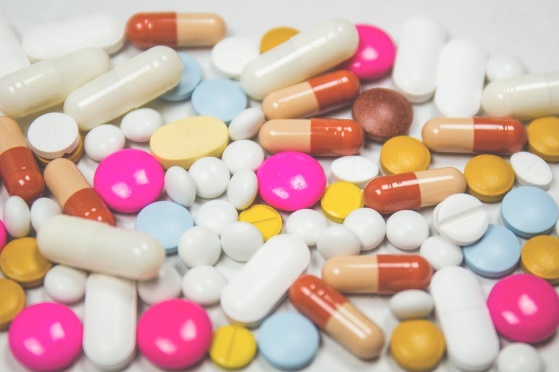 Generalizability of findings about safety and efficacy of new treatments
Barriers to Participation of Racial and Ethnic Minorities
Examples:
Distrust of clinicians and researchers
Lack of culturally-appropriate educational materials on clinical trials
Lack of knowledge about clinical trials
Language barriers and lack of translated study materials
Lack of training for researchers and recruiters on the importance of diversity in clinical trials and how to engage underrepresented groups
Ford JG, Howerton MW, Lai GY, Gary TL, Bolen S, Gibbons MC, Tilburt J, Baffi C, Tanpitukpongse TP, Wilson RF, Powe NR, Bass EB. Barriers to recruiting underrepresented populations to cancer clinical trials: a systematic review. Cancer. 2008 Jan 15;112(2):228-42. 
Schmotzer GL. Barriers and facilitators to participation of minorities in clinical trials. Ethn Dis. 2012 Spring;22(2):226-30. 
Rivers D, August EM, Sehovic I, Lee Green B, Quinn GP. A systematic review of the factors influencing African Americans' participation in cancer clinical trials. Contemp Clin Trials. 2013 Jul;35(2):13-32.
Davis TC, Arnold CL, Mills G, Miele L. A Qualitative Study Exploring Barriers and Facilitators of Enrolling Underrepresented Populations in Clinical Trials and Biobanking. Front Cell Dev Biol. 2019 Apr 30;7:74.
Cunningham-Erves J, Barajas C, Mayo-Gamble TL, McAfee CR, Hull PC, Sanderson M, Canedo J, Beard K, Wilkins CH. Formative research to design a culturally-appropriate cancer clinical trial education program to increase participation of African American and Latino communities. BMC Public Health. 2020 Jun 3;20(1):840. 
Niranjan SJ, Durant RW, Wenzel JA, Cook ED, Fouad MN, Vickers SM, Konety BR, Rutland SB, Simoni ZR, Martin MY. Training Needs of Clinical and Research Professionals to Optimize Minority Recruitment and Retention in Cancer Clinical Trials. J Cancer Educ. 2019 Feb;34(1):26-34.
Massive Open Online Course
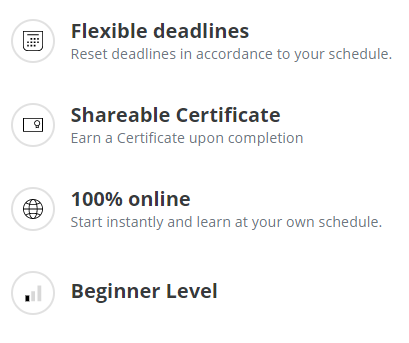 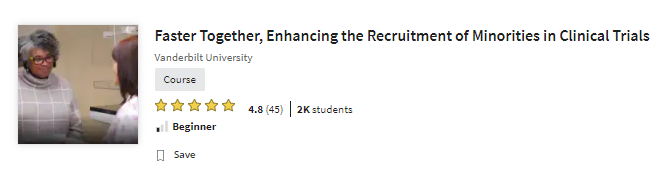 https://www.coursera.org/learn/recruitment-minorities-clinical-trials
Goal: To teach individuals how to enhance the recruitment of racial and ethnic minorities in clinical trials.
Target audience: Individuals involved in clinical research
Kusnoor SV, Villalta-Gil V, Michaels M, Joosten Y, Israel TL, Epelbaum MI, Lee P, Frakes ET, Cunningham-Erves J, Mayers SA, Stallings SC, Giuse NB, Harris PA, Wilkins CH. Design and implementation of a massive open online course on enhancing the recruitment of minorities in clinical trials - Faster Together. BMC Med Res Methodol. 2021 Mar 5;21(1):44.
National Center for Advancing Translational Sciences, National Institutes of Health (U24TR001579), PIs: Wilkins and Harris
Course Development Team
Content Experts: 
Consuelo H. Wilkins, MD, MSCI
Yvonne Joosten, MPH
Tiffany Israel, MSSW
Margo Michaels, MPH

Content Editors:
Center for Knowledge Management

Filming:
Art Magic Labs

Facilitators:
Faster Together Team
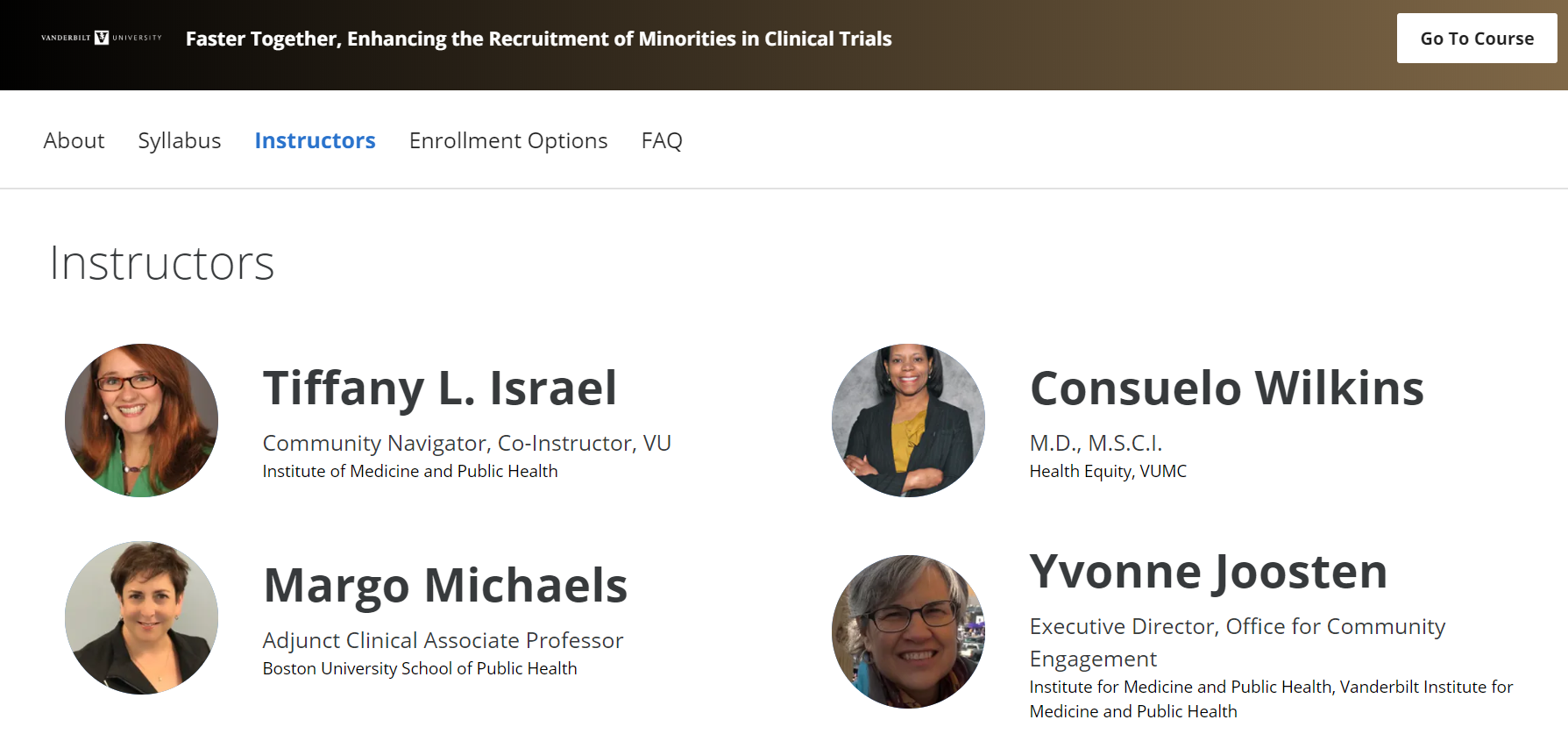 Development Process
Course Structure
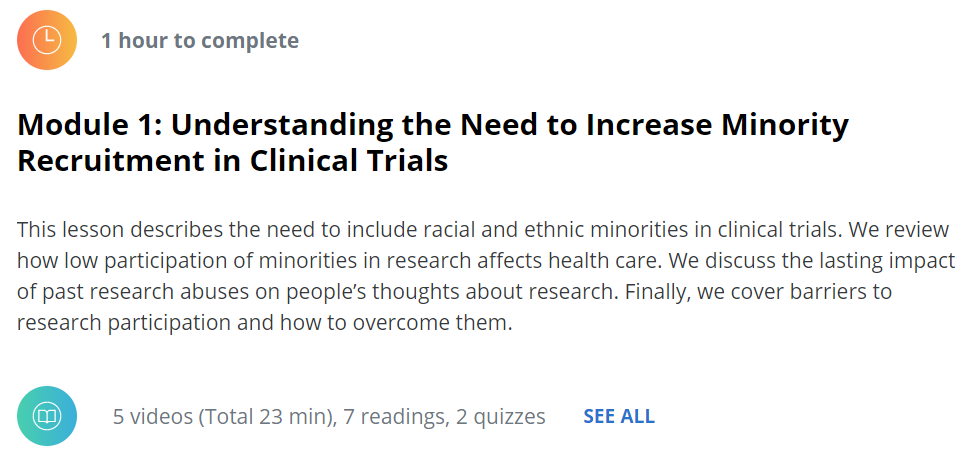 Example: Module 1
Module Format
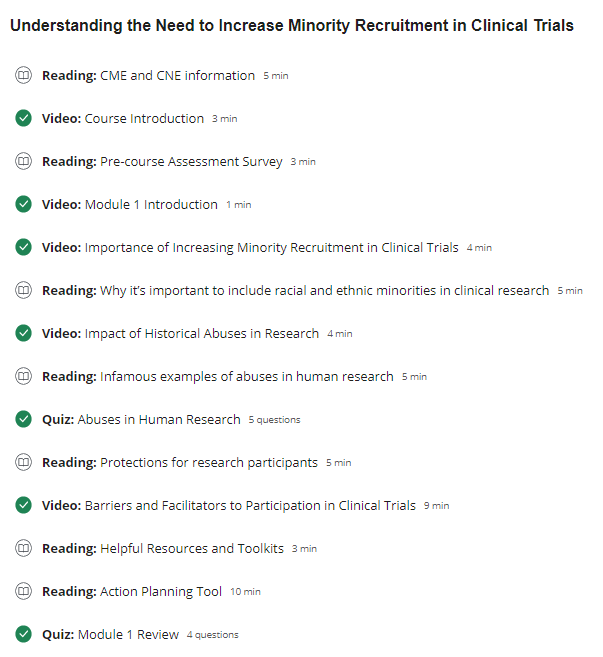 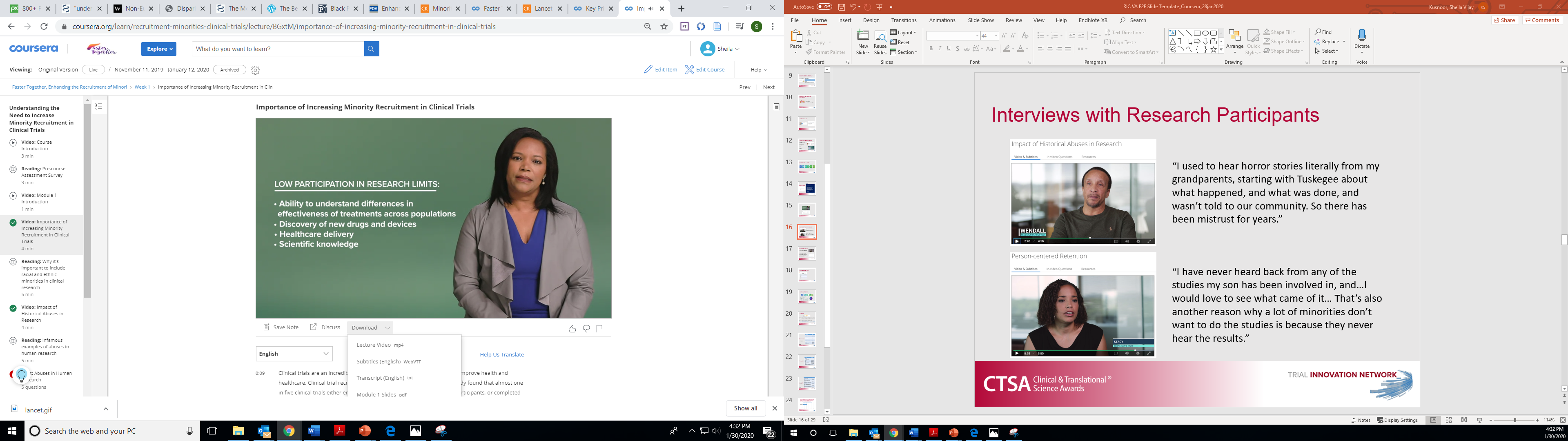 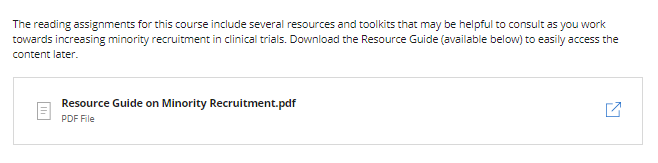 Interviews with Research Participants
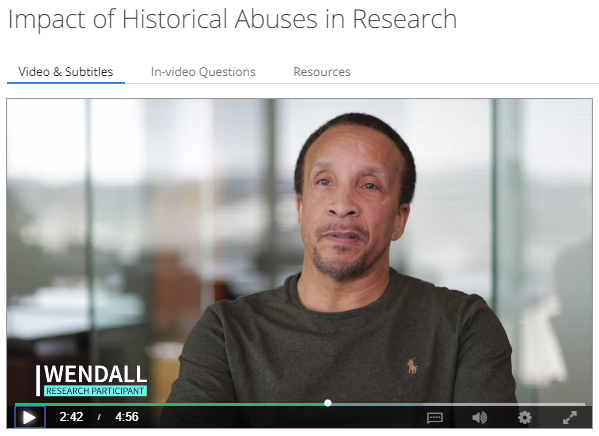 “I used to hear horror stories literally from my grandparents, starting with Tuskegee about what happened, and what was done, and wasn’t told to our community. So there has been mistrust for years.”
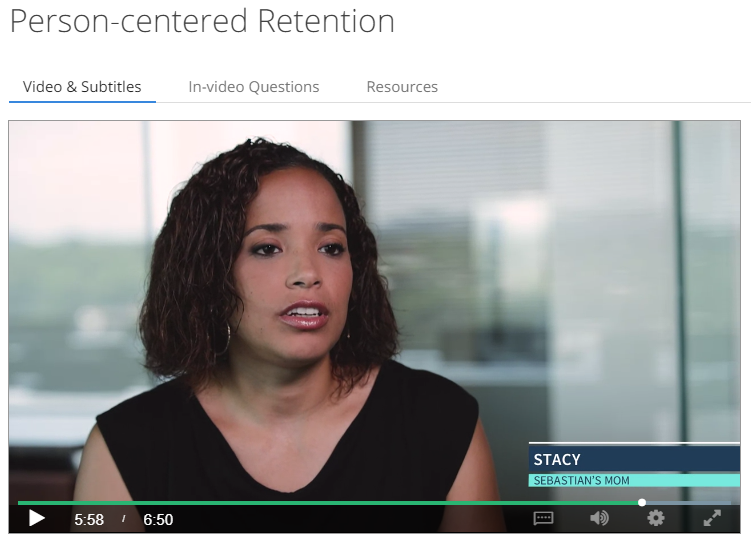 “I have never heard back from any of the studies my son has been involved in, and…I would love to see what came of it… That’s also another reason why a lot of minorities don’t want to do the studies is because they never hear the results.”
In-video Questions
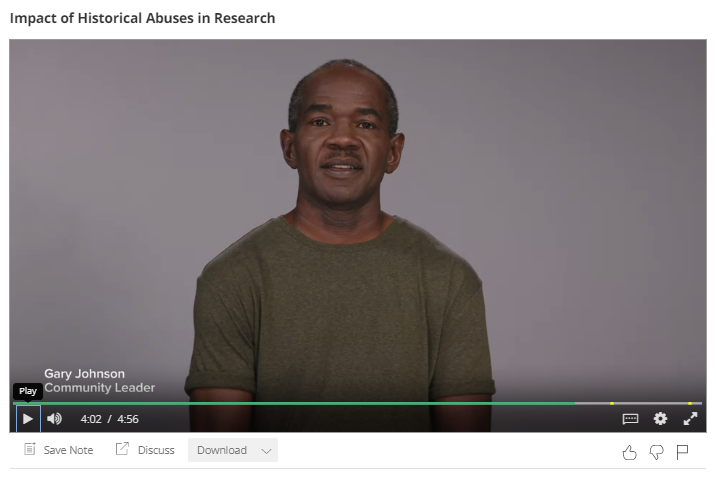 Mr. Johnson approaches your table and starts to look at your material. You start to ask him about what he’s heard about clinical trials…
“That research might be important for some, but in my community, we are still getting lousy healthcare. Nobody even goes to the doctor, that's the real problem. Even if we participate, it's not going to make one difference in our community.”
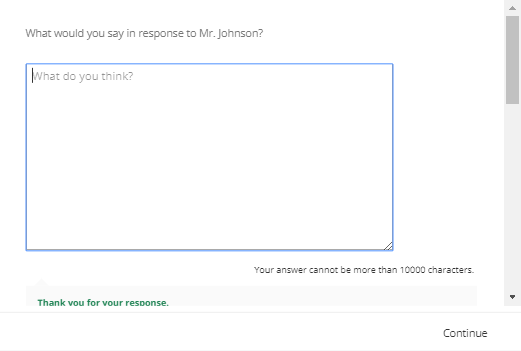 Course Participation
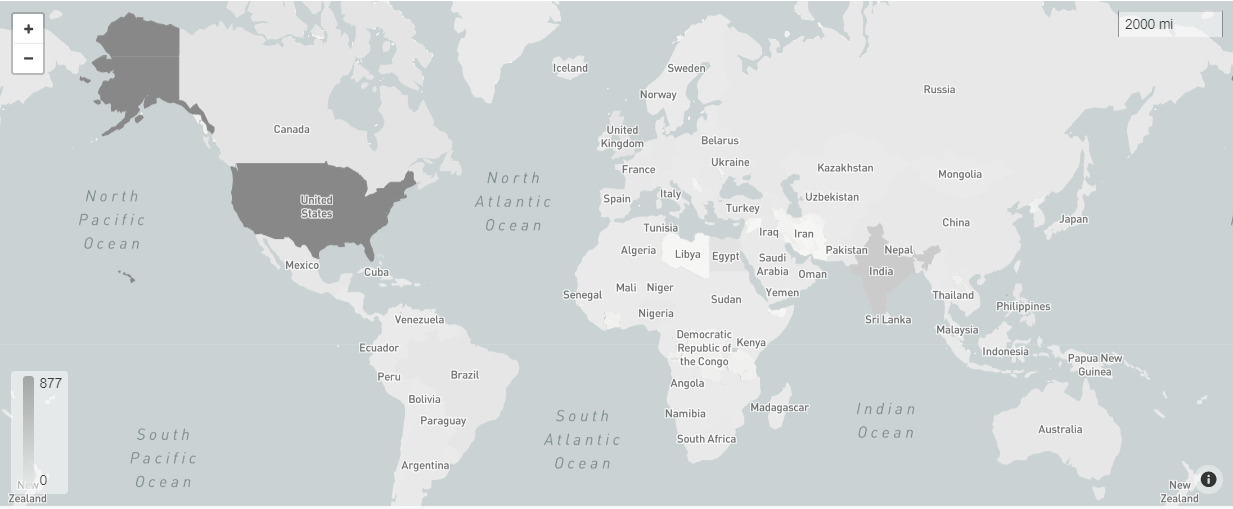 877
274
Current as of 6/30/2021
Feedback
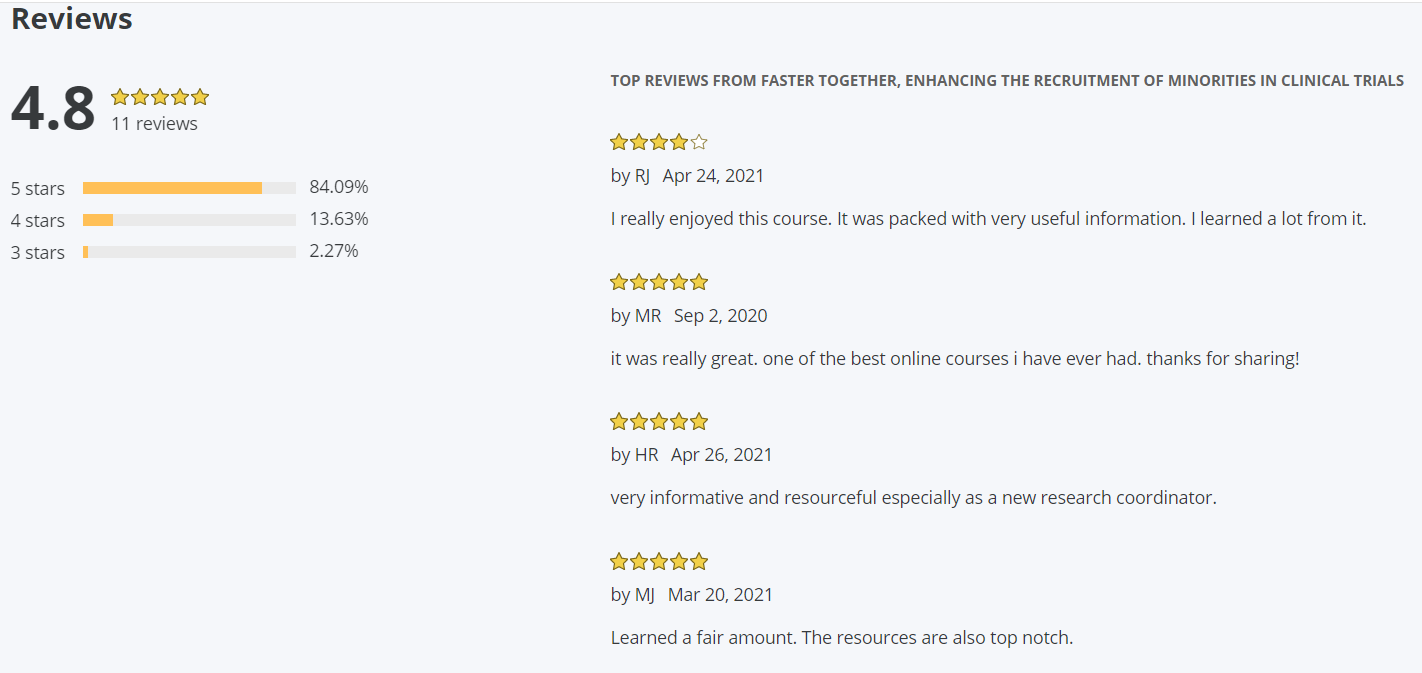 Evaluation
As a result of participating in this educational activity, how likely are you to make changes in your clinical trial recruitment and retention practices?
Pre- and post-test study:
Course increased participant knowledge
Participant satisfaction with learning materials and course format
Kusnoor SV, Villalta-Gil V, Michaels M, Joosten Y, Israel TL, Epelbaum MI, Lee P, Frakes ET, Cunningham-Erves J, Mayers SA, Stallings SC, Giuse NB, Harris PA, Wilkins CH. Design and implementation of a massive open online course on enhancing the recruitment of minorities in clinical trials - Faster Together. BMC Med Res Methodol. 2021 Mar 5;21(1):44.
We welcome your feedback
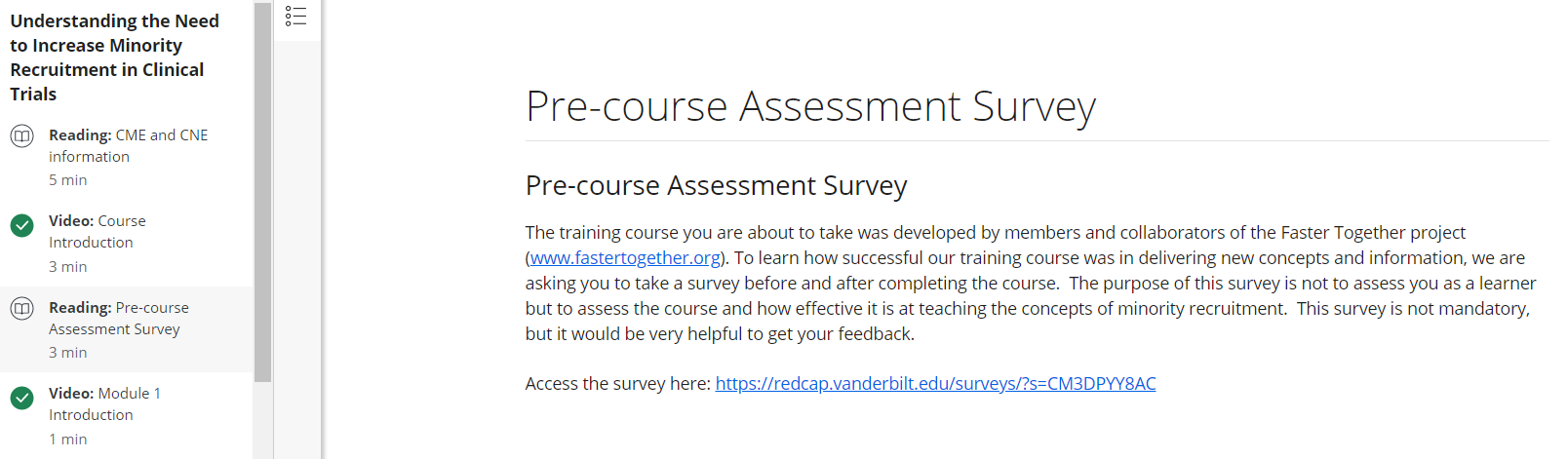 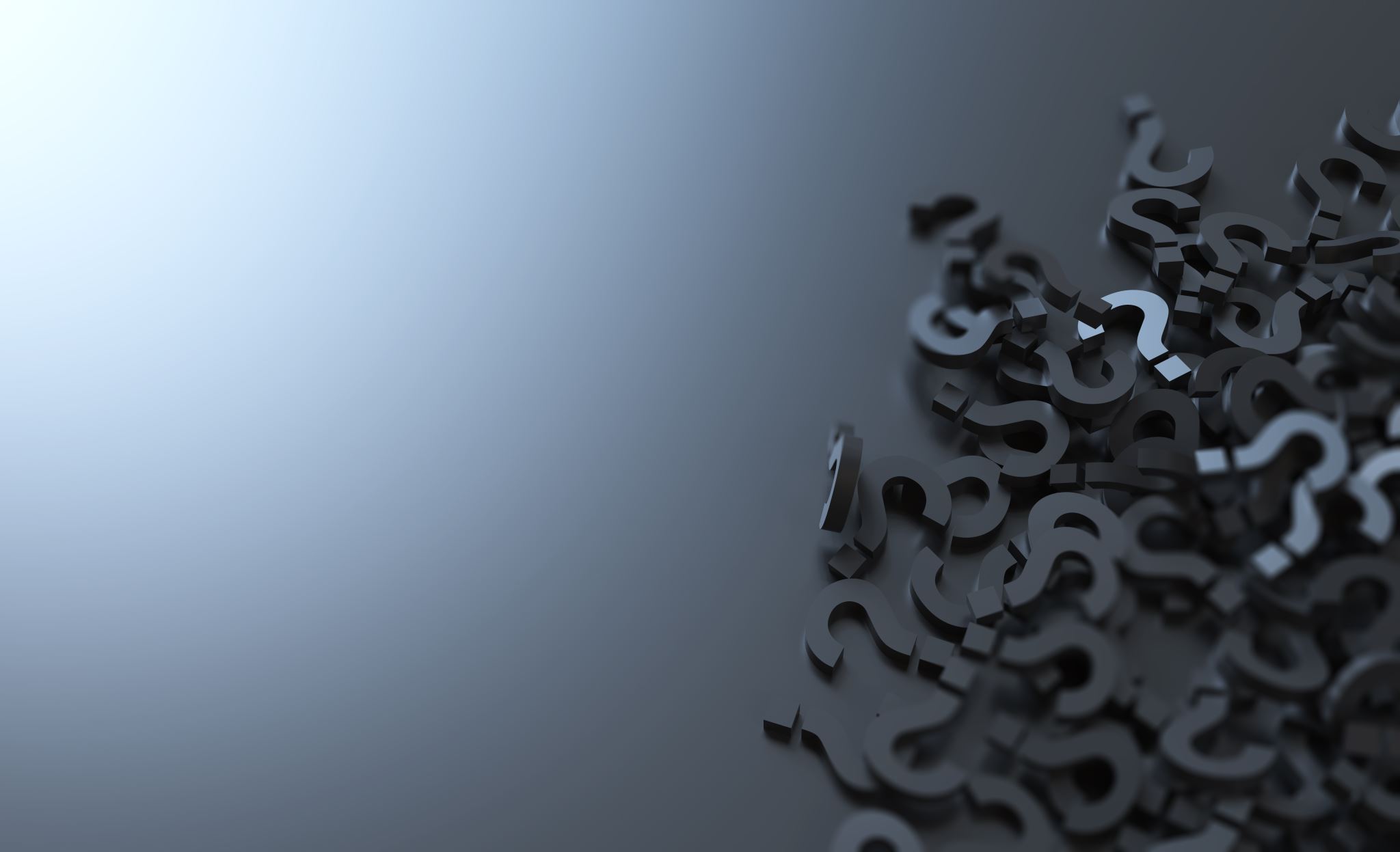 Questions
Next Open Forum
August 19, 2021

Topic: For POCs, By POCs – Conveying the Value-Add of the Trial Innovation Network to Your Research Community: From Roadshows to Newsletters and Testimonials
Links from Chat During the Meeting
https://www.coursera.org/learn/recruitment-minorities-clinical-trials
https://victr.vumc.org/dissemination-of-research-results/
https://trialinnovationnetwork.org/recruitment-retention-tool kit/
https://link.springer.com/content/pdf /10.1186/s12874-021-01240-x.pdf
https://www.bookreporter.com/reviews/the-organ-thieves-the-shocking-story-of-the-first-heart-transplant-in-the-segregated-south
https://rampages.us/studentexp2/unlocking-health-equity/
https://trialinnovationnetwork.org/community-engagement-during-covid-19/?key-element=1604
https://www.cultureshiftteam.com/